Traditional folk instruments 
                   in Poland
Tradycyjne instrumenty ludowe w Polsce
Music has always been a part of human’s life. Muzyka zawsze towarzyszyła człowiekowi.
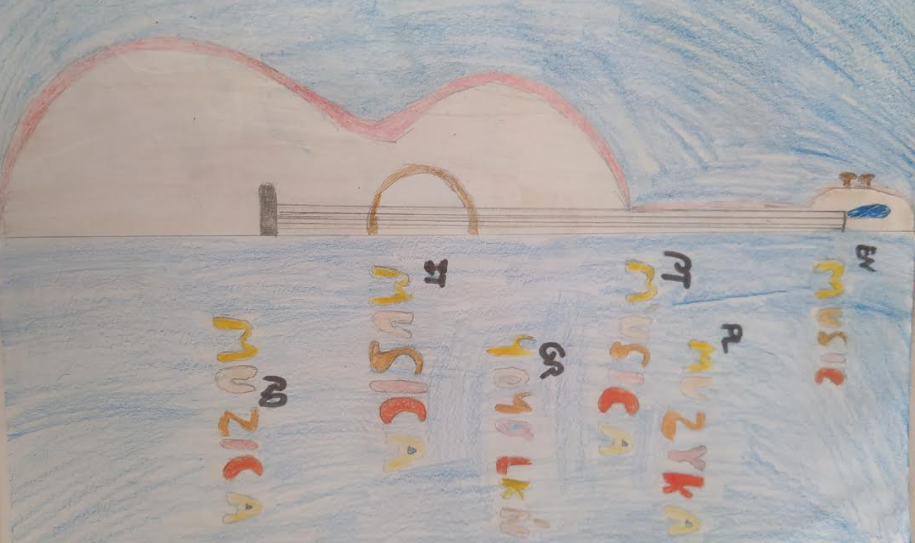 People listened to the sounds of nature and 
made instruments themselves to imitate them. 

Ludzie słuchali odgłosów przyrody i sami tworzyli instrumenty, aby je naśladować.
These are examples of instruments from our country.
To przykłady instrumentów z naszego kraju.
Clay Folk Instrument
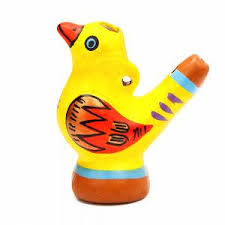 Water Bird
Okaryna  gliniany instrument ludowy
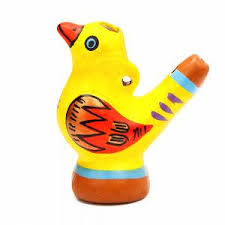 Ptaszek na wodę
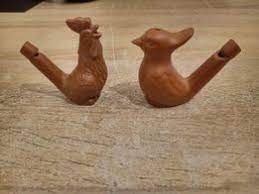 Water Bird Ptaszek na wodę – gwizdek
Hand-made of clay, hand-painted
Wykonany ręcznie z gliny, ręcznie malowany 

 After filling with water it produces authentic bird singing sounds
Po napełnieniu wodą wydaje autentyczne dźwięki śpiewu ptaka

Depending on the amount of water, the sound changesW zależności od ilości wody, dźwięk się zmienia
The work made by our student Praca wykonana przez ucznia
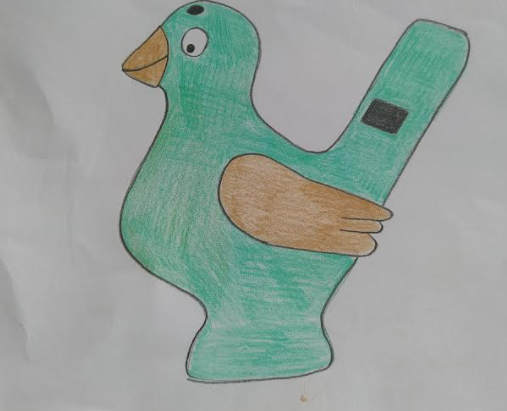 Listen!            Posłuchajcie!
Bagpipes     Dudy
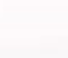 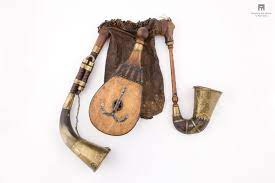 Bagpipes  -  Dudy wielkopolskie-siesieńki-
They were made of good quality wood, such as plum tree,
Wykonywano je z drewna dobrego gatunku, np. śliwy,
and a cushion, i.e. a leather air bag, into which air is blown by a special bellows. 
i poduszki, czyli  - skórzanego- worka powietrznego, do którego wprowadza się powietrze za pomocą specjalnego miecha.
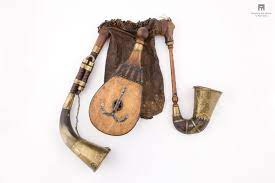 The air escapes from there under the influence of pressure on the bag and, while passing through the pipes, produces sound.
Powietrze wydostaje się stamtąd pod wpływem nacisku na worek i przechodząc przez piszczałki wydobywa z nich dźwięk.
The occurrence in Poland  Występowanie w Polsce
Works by our students Prace naszych uczniów
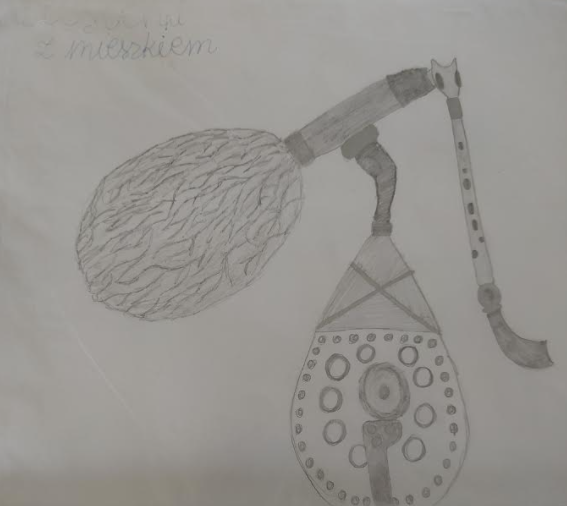 Listen!            Posłuchajcie!
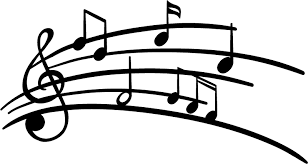 Polish folk musical instrument with strings Złóbcoki
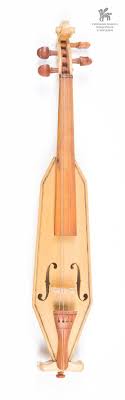 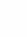 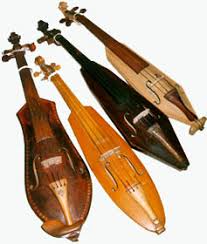 The Polish folk musical instrument with strings 
Polski ludowy instrument muzyczny, smyczkowy

The name złóbcoki comes from the gouging of the instrument from a single block of wood.
Nazwa złóbcoki pochodzi od żłobienia instrumentu z jednego klocka drewna
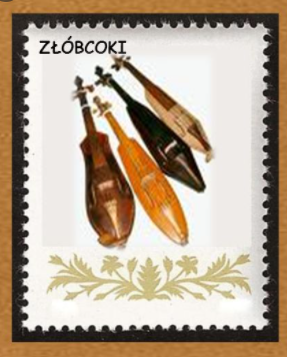 They were played with a bow of an arched shape. 
They were tuned like violins and produced a quiet, sharp and poignant sound.
Grano na nich smyczkiem o łukowatym kształcie. 
Strojone były tak jak skrzypce, wydawały dźwięk cichy, ostry i przejmujący.
Works made by our students Prace naszych uczniów
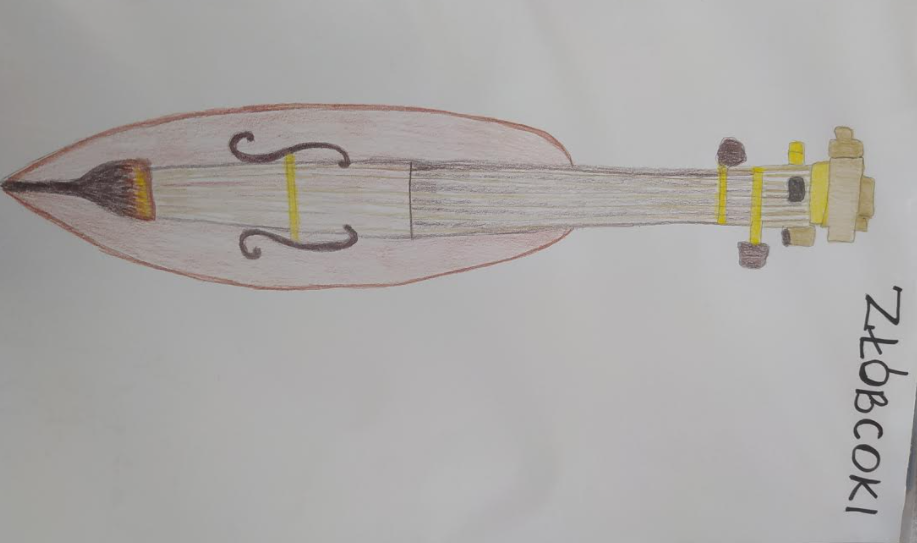 See and listen!Obejrzyj i posłuchaj!
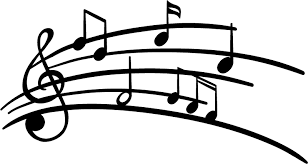 Bourchbass       Burczybas
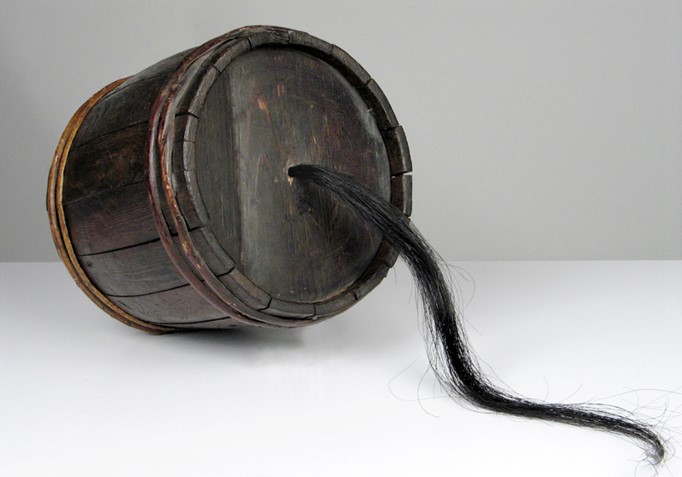 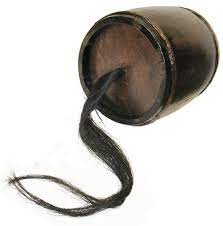 It has the shape of a small barrel, which is made of pine, spruce or willow staves. 
A horsehair tail is attached to the middle of one of the staves. 

Ma kształt małej beczki, którą robi się z sosnowych, świerkowych lub wierzbowych klepek. 
Na środku jednego z denek przymocowany jest ogonek z końskiego włosia.
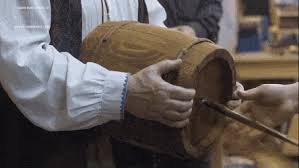 Two or three people are needed to play the burczybas. One holds the instrument, the second splashes water on the tail and the third one, rubbing and pulling the tail rhythmically, makes a buzzing sound.Aby zagrać na burczybasie potrzebne są dwie lub trzy osoby. Jedna trzyma instrument, druga polewa ogon wodą a trzecia, pocierając i ciągnąc rytmicznie ogon, wydobywa z niego buczący dźwięk.
It belongs to the percussion instruments of the so-called rubbed drums.Należy do instrumentów perkusyjnych tak zwanych bębnów pocieranych.
The occurrence in Poland Występowanie w Polsce
Works made by our studentsPrace naszych uczniów
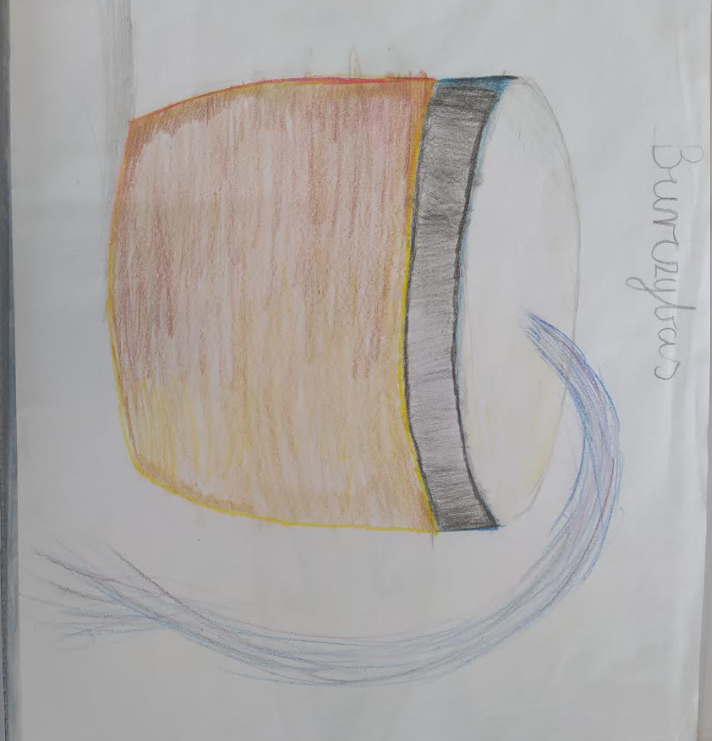 Listen!            Posłuchajcie!
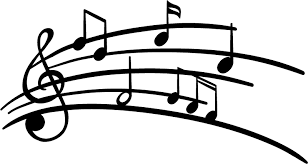 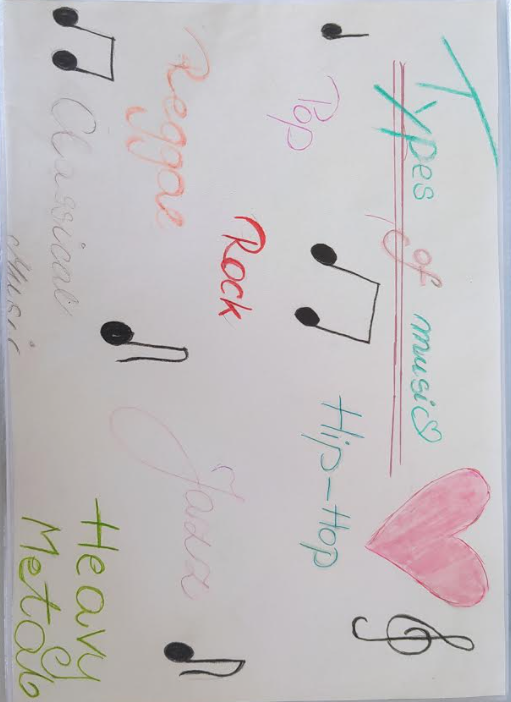 Listen to the music!
Słuchajmy muzyki !
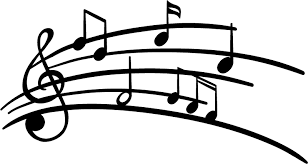 Traditional folk instruments 
             in Poland
Tradycyjne instrumenty ludowe w Polsce
This presentation was made by Beata Szczygłowska and students
Translation by Sylwia Wójcik